Муниципальное автономное дошкольное образовательное учреждение «Детский сад №92»
День матери
Романова Л.С.
Обухова О.В.
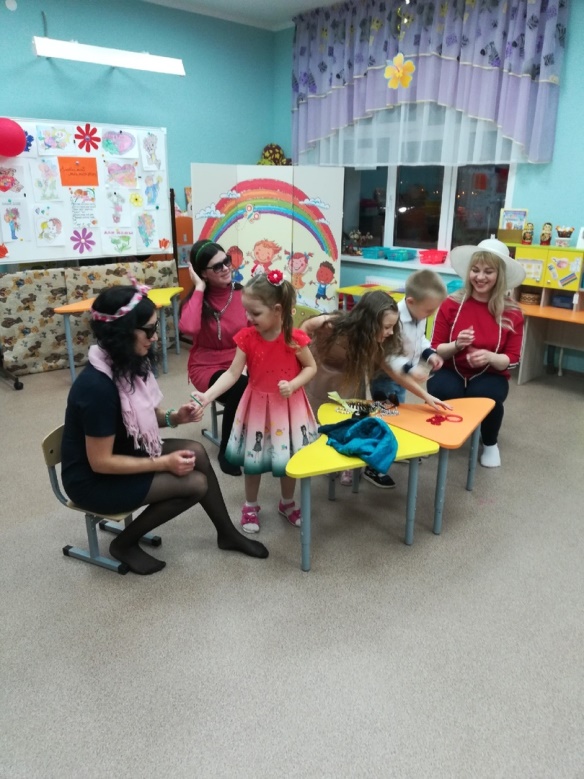 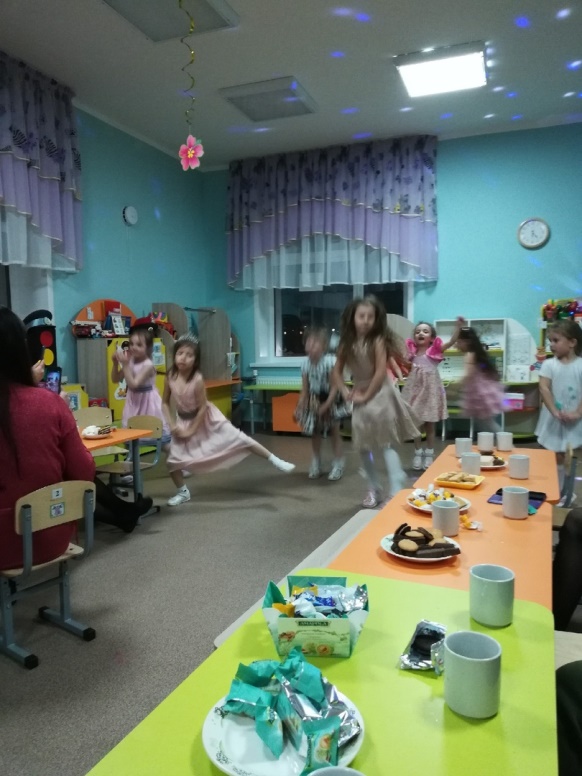 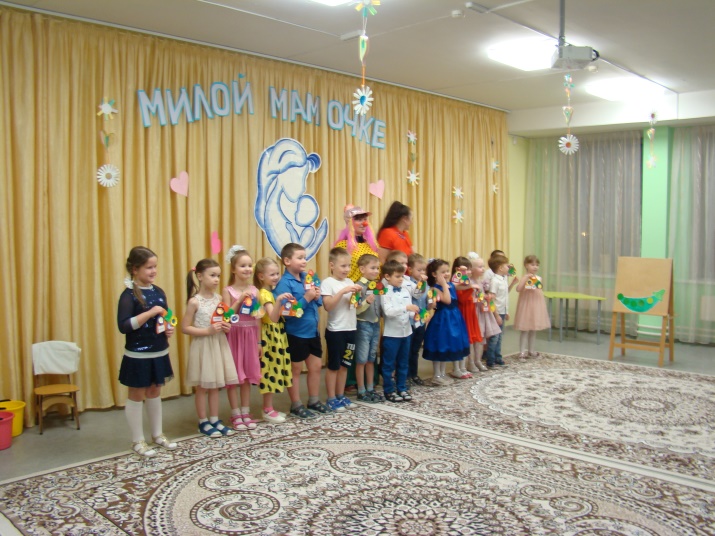 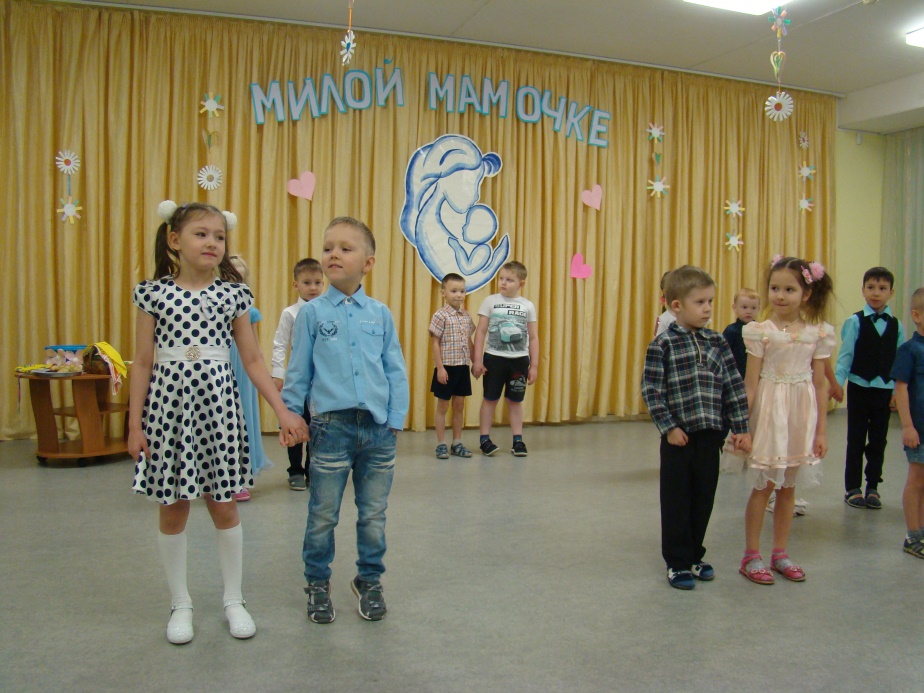 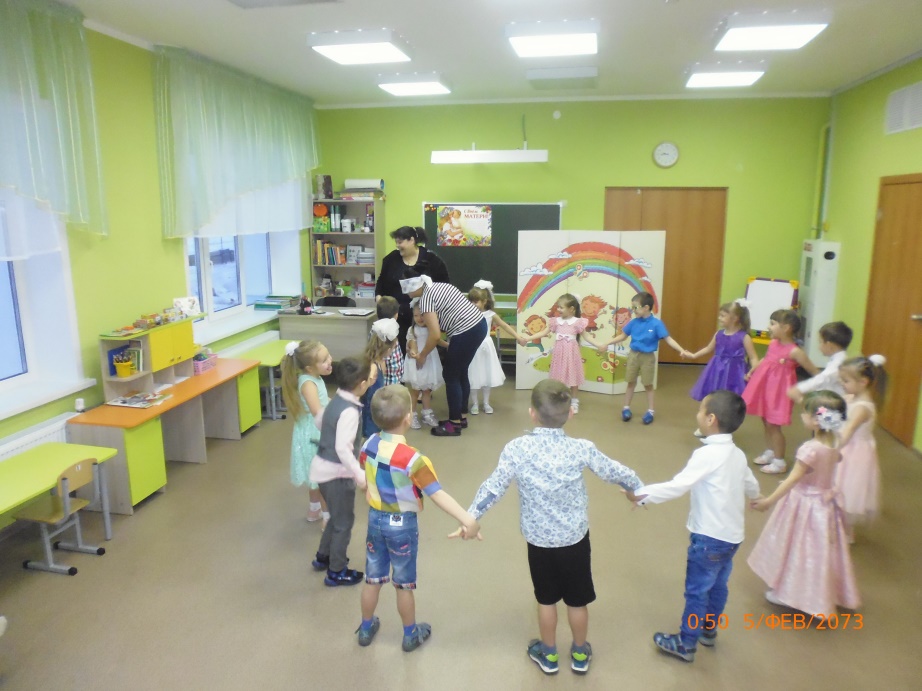 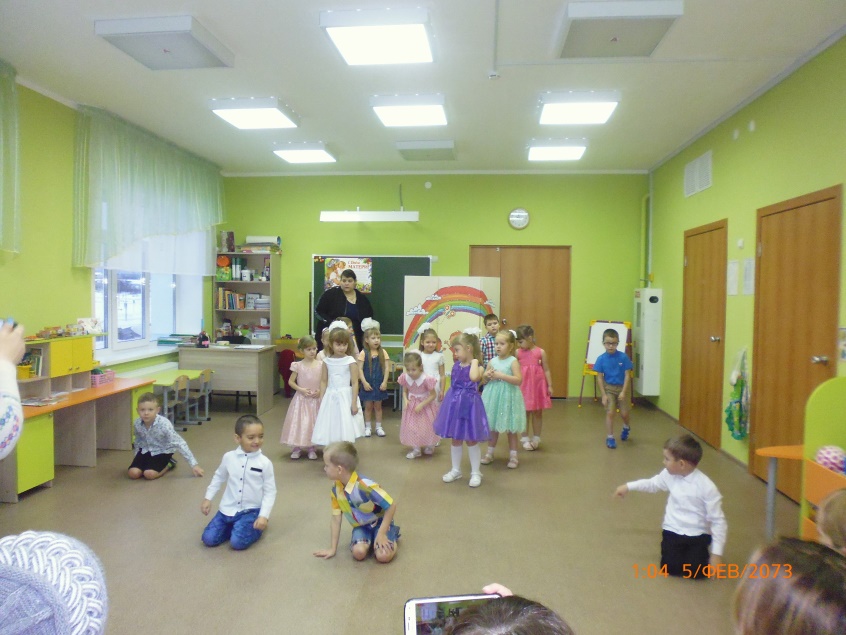 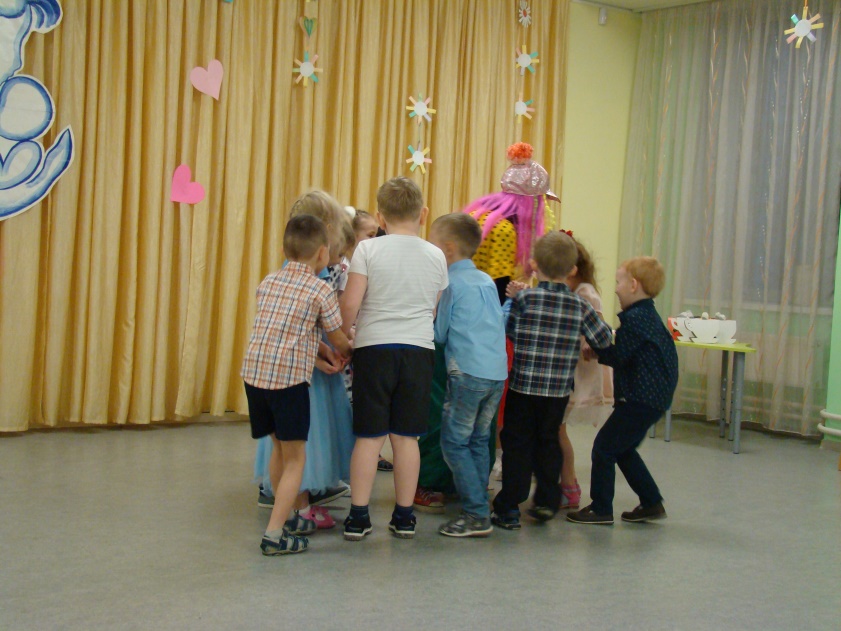 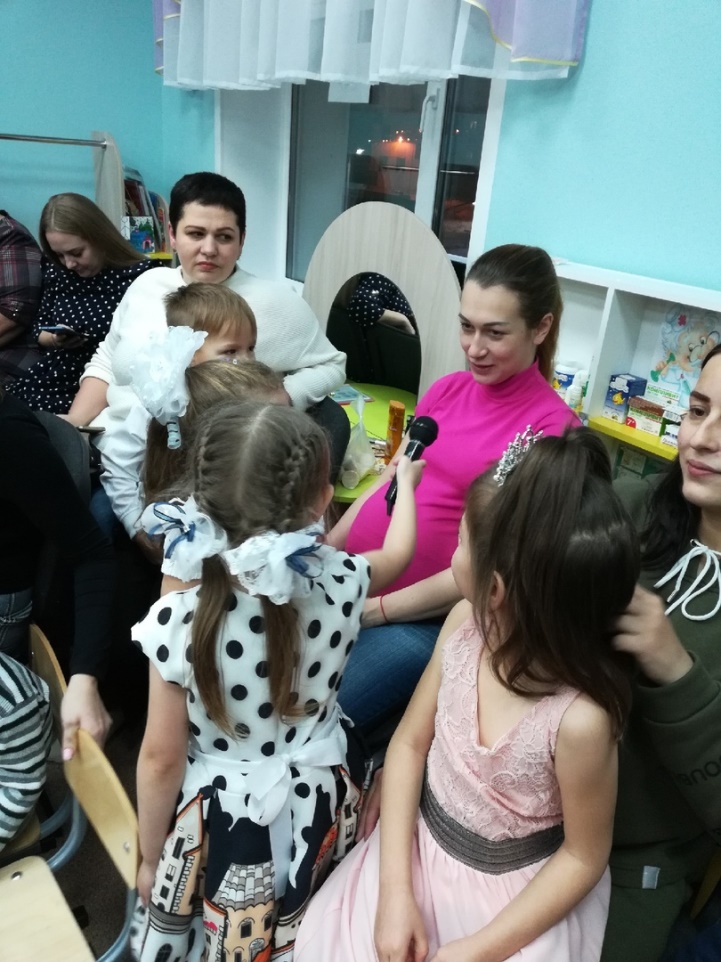 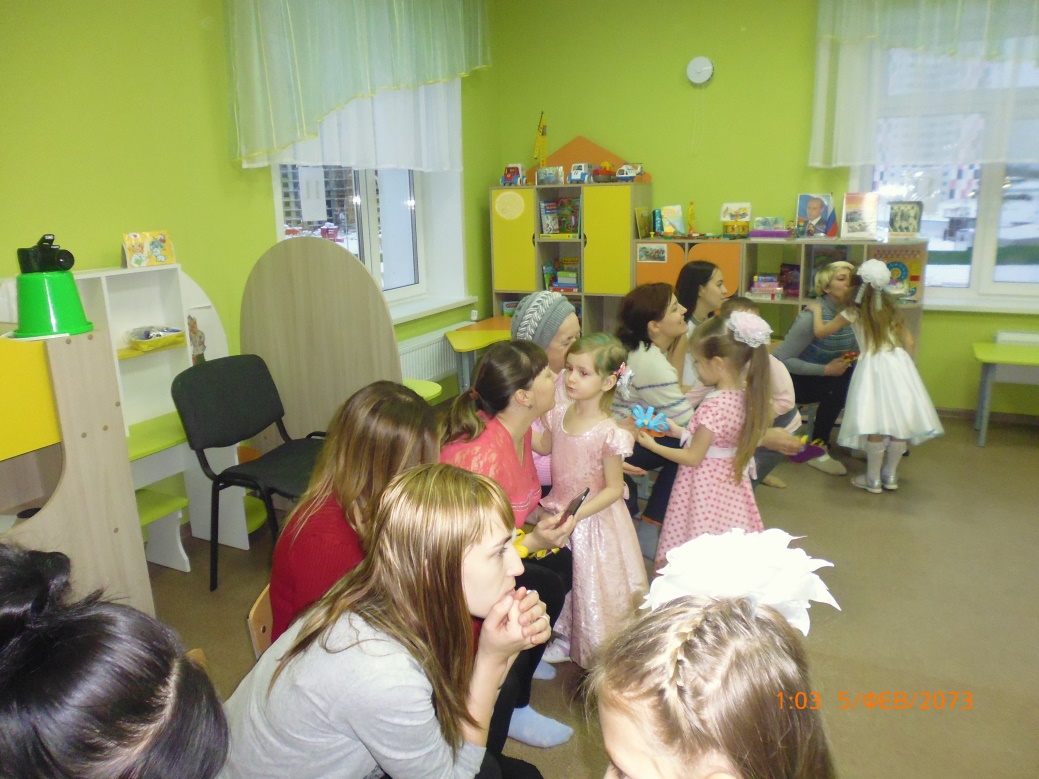